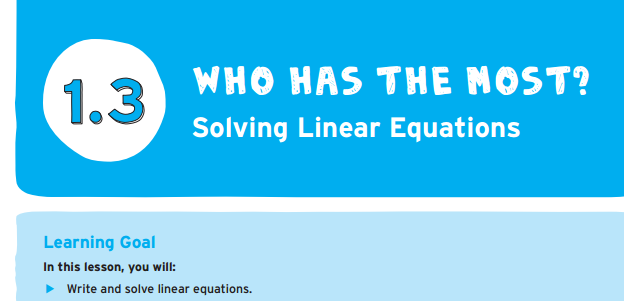 What have we already done to complete this learning goal?
Page 25
Solving Linear equations         Page 26
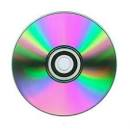 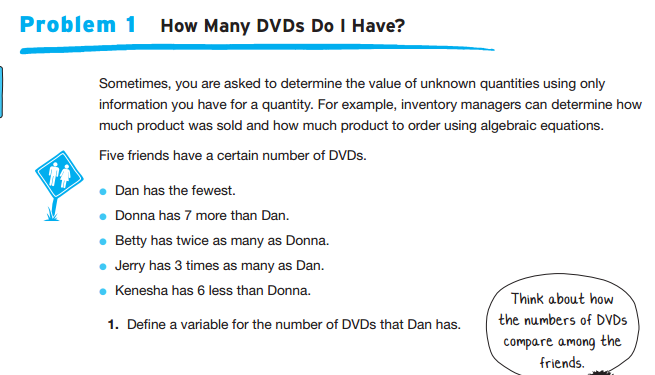 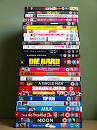 Solving Linear equations                   Page 26
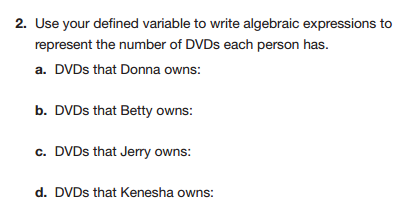 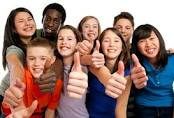 Page 26-How can we use our expressions to help us solve?
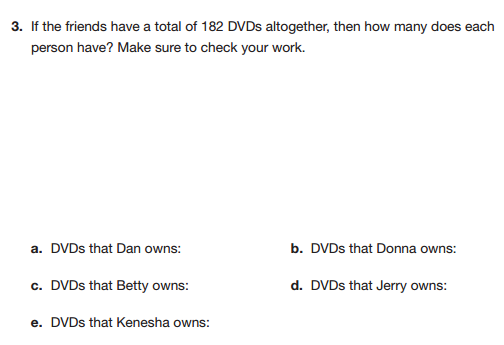 Pick one of these problems and solve it with your group:
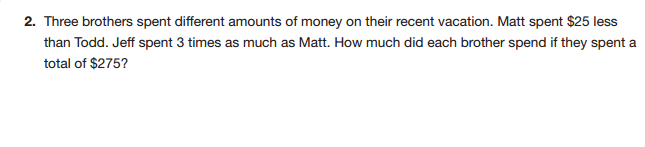 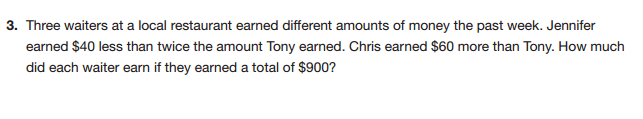 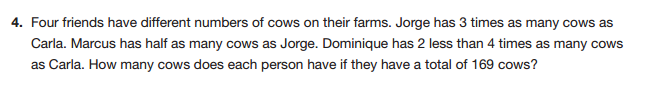 These are not in your book!
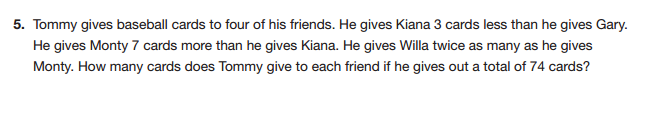 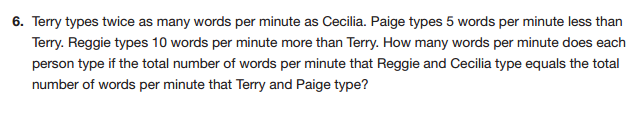 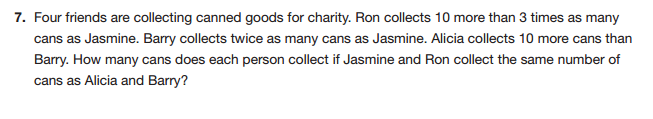 Solving Linear equations
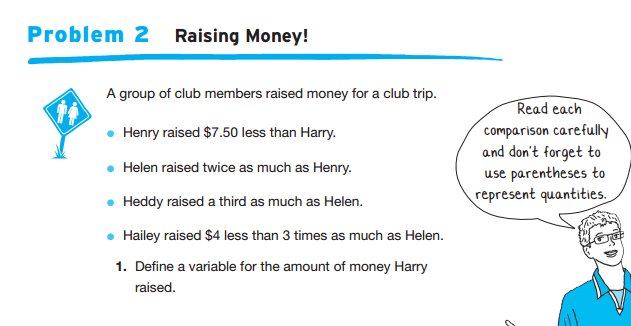 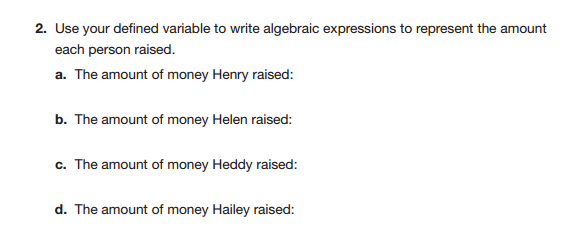 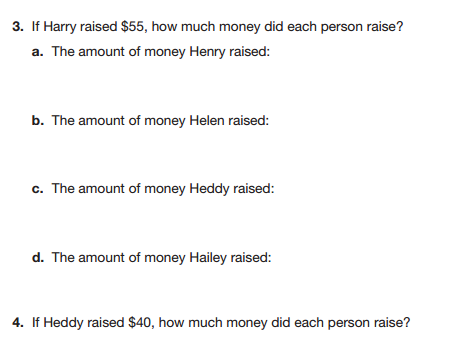